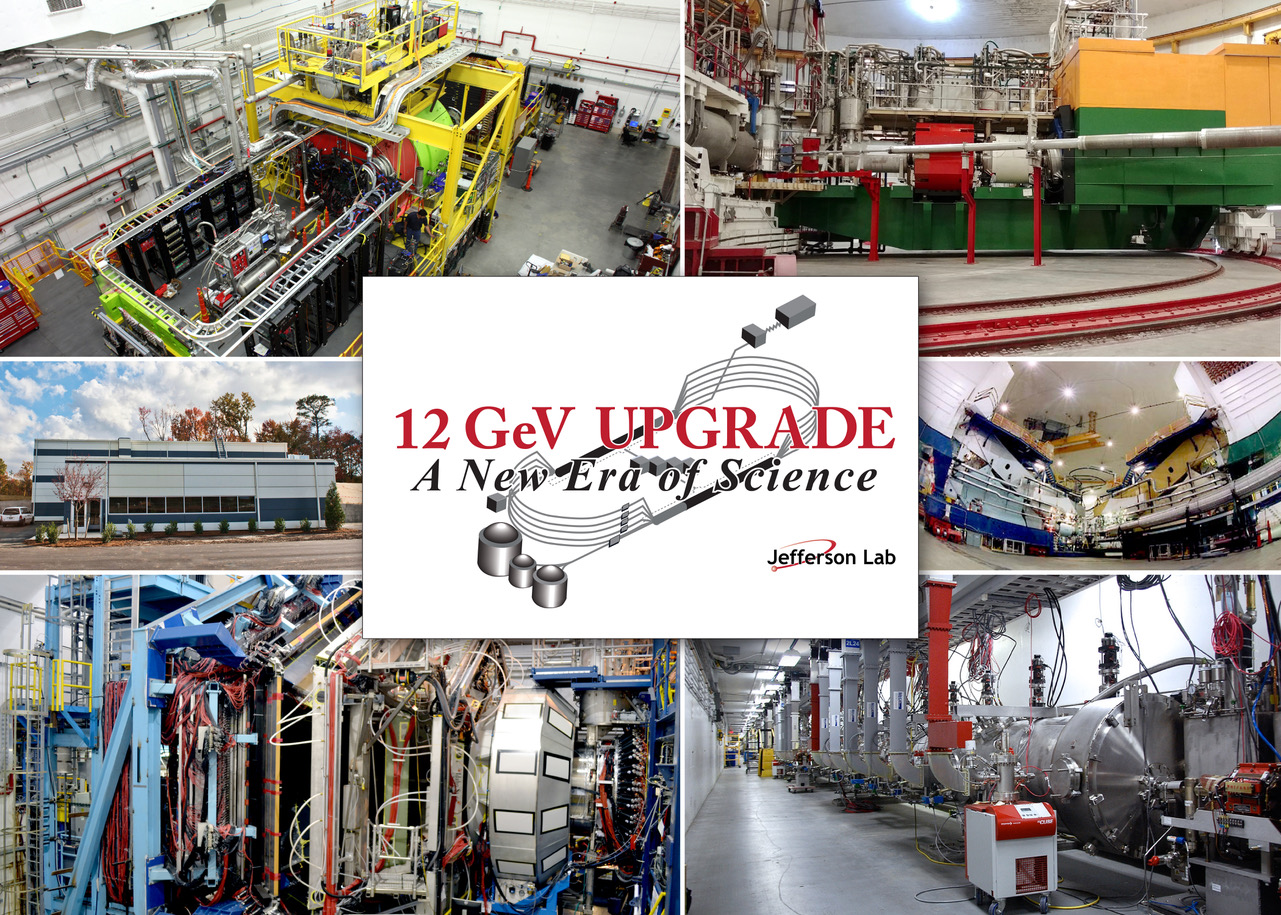 CAD model of Hall B CLAS12 spectrometer.
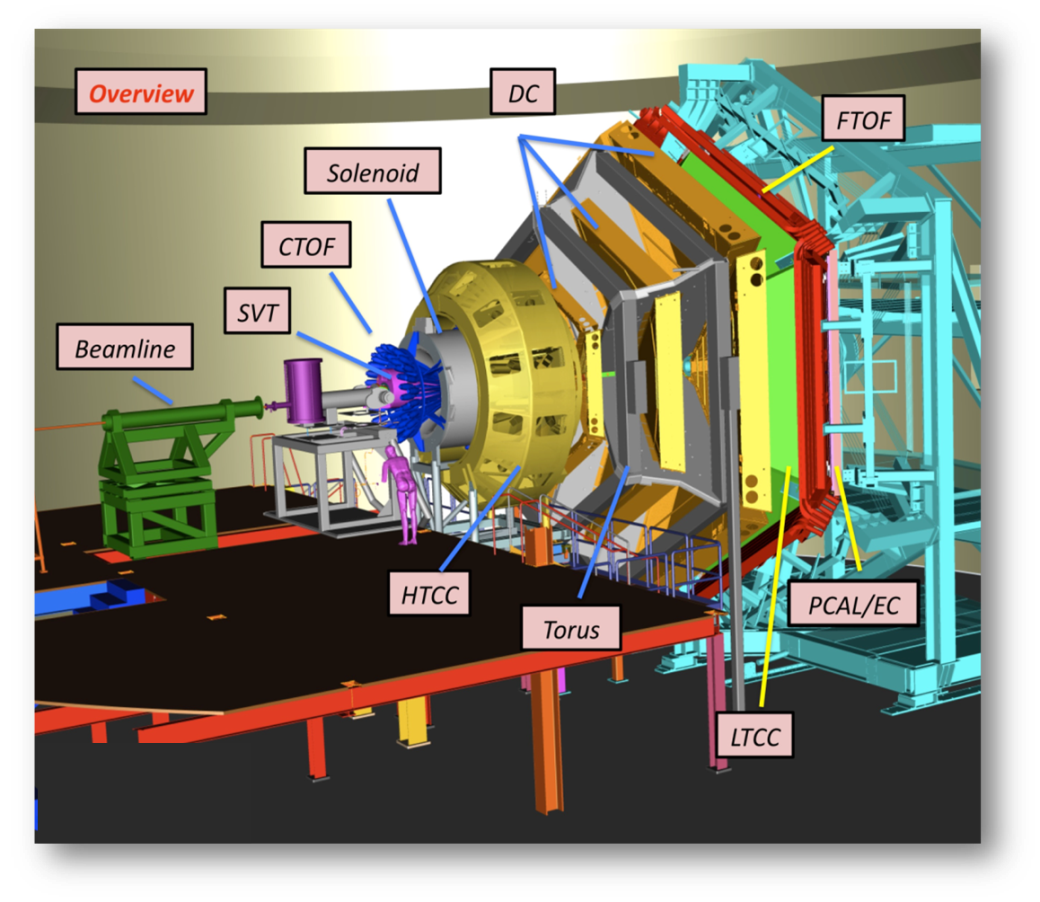 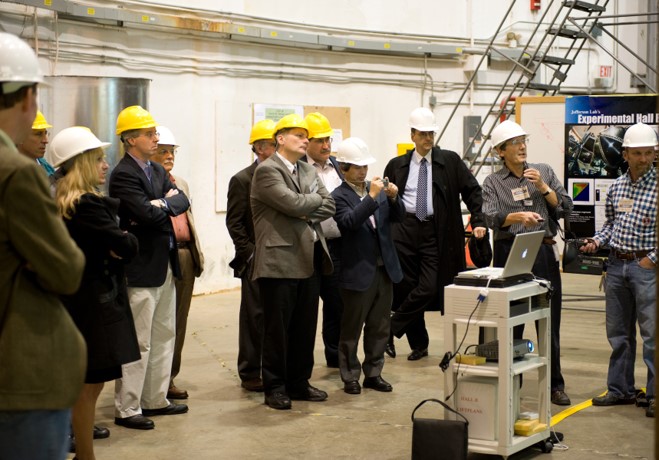 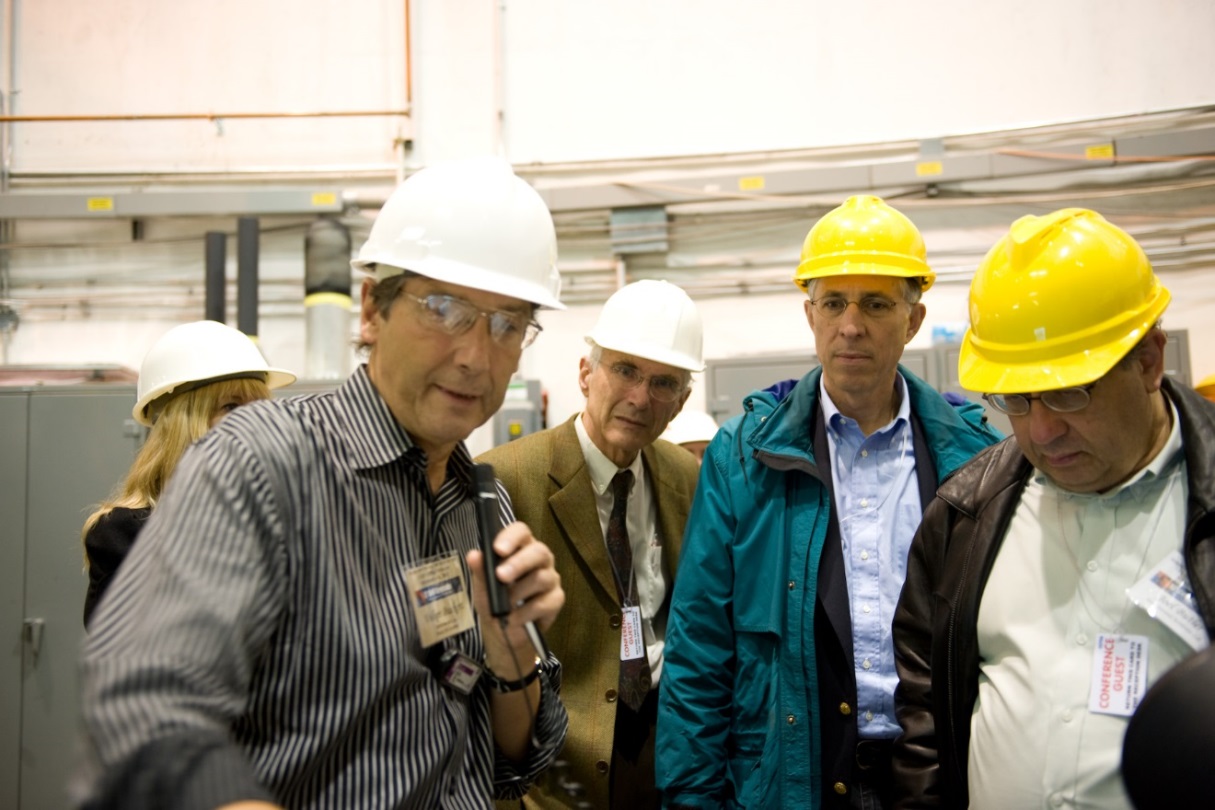 Tour of the future CLAS12 spectrometer
Drift Chamber Assembly
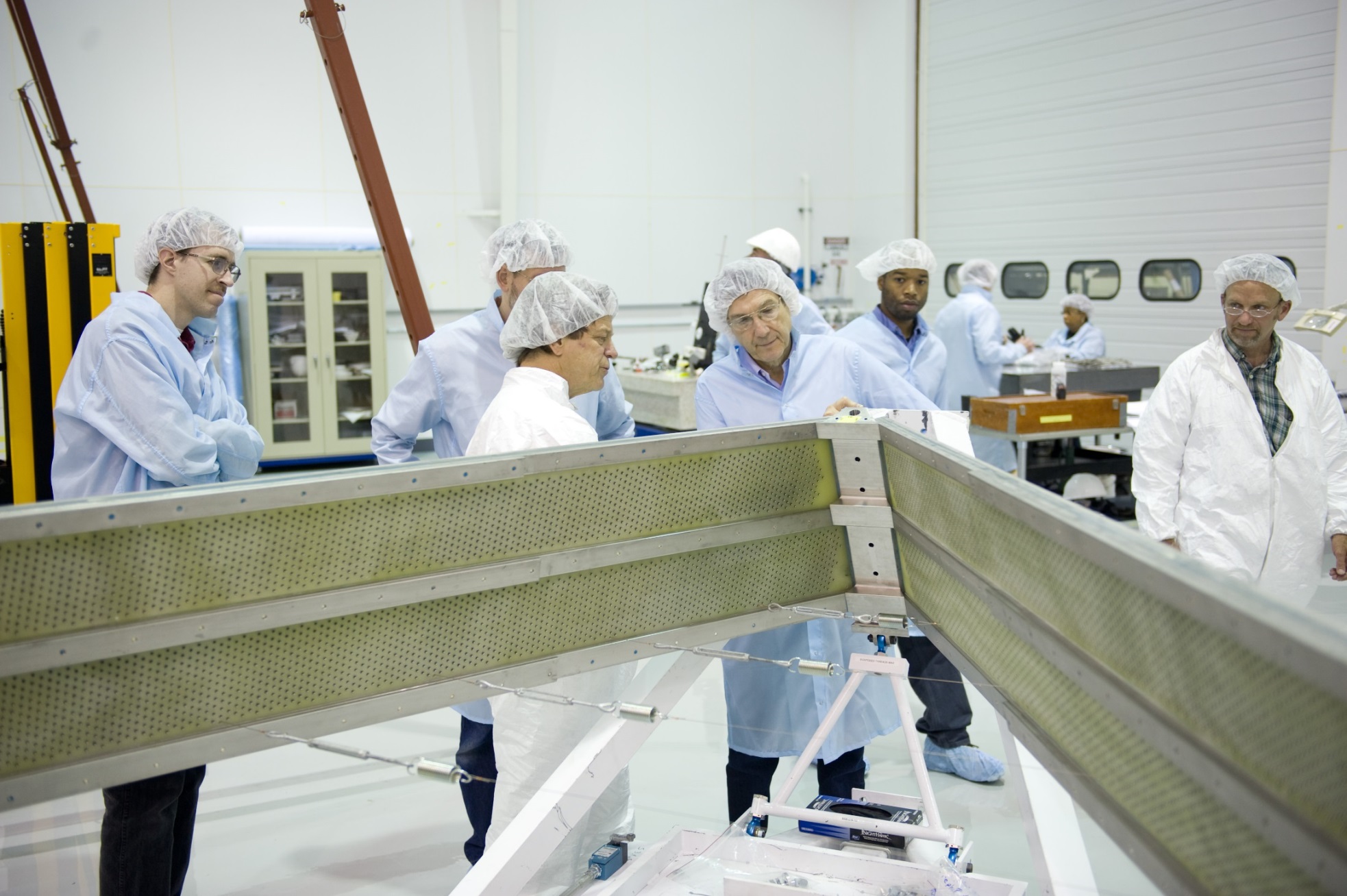 Drift Chamber Assembly
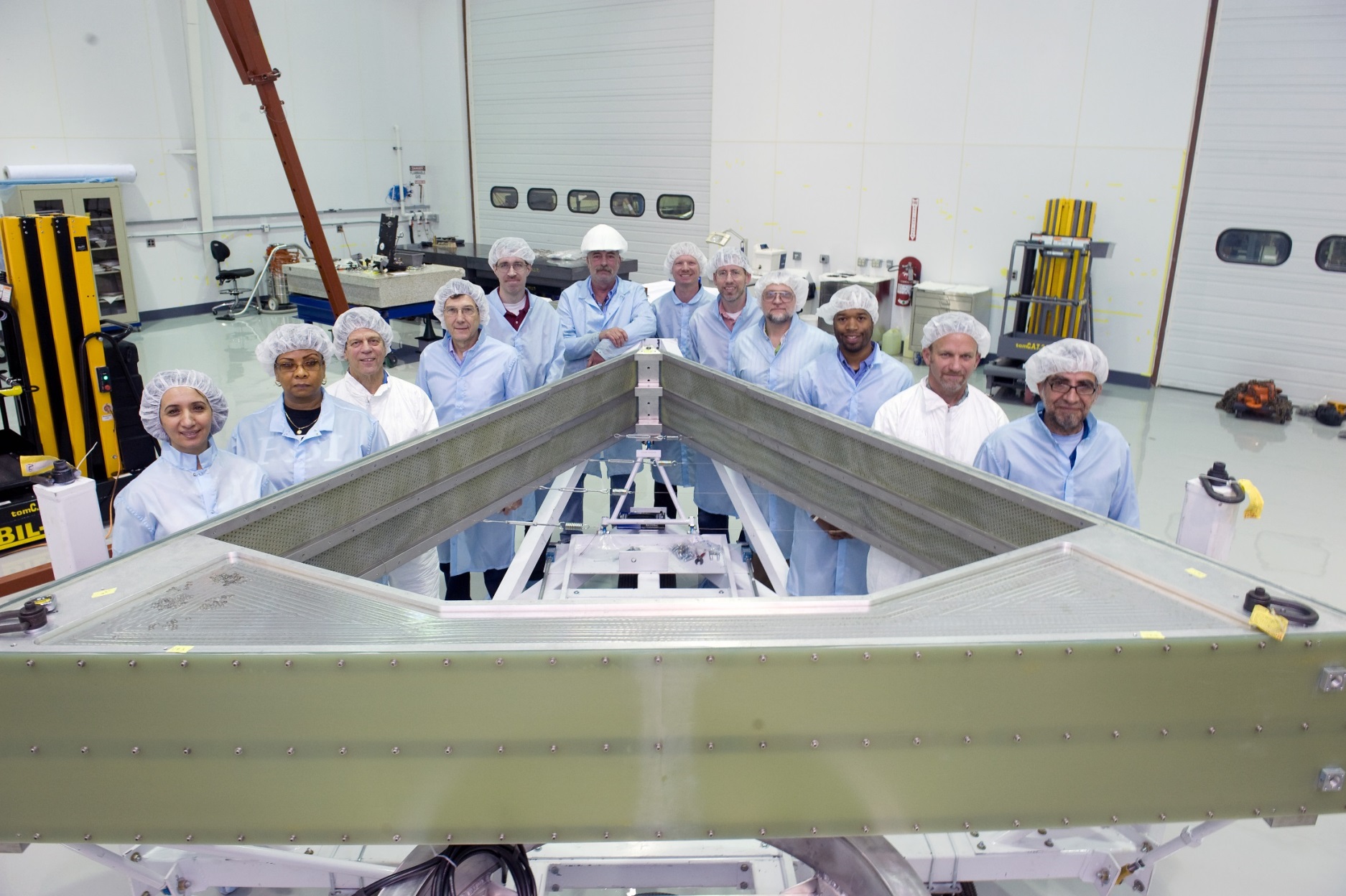 CTOF Light Guides
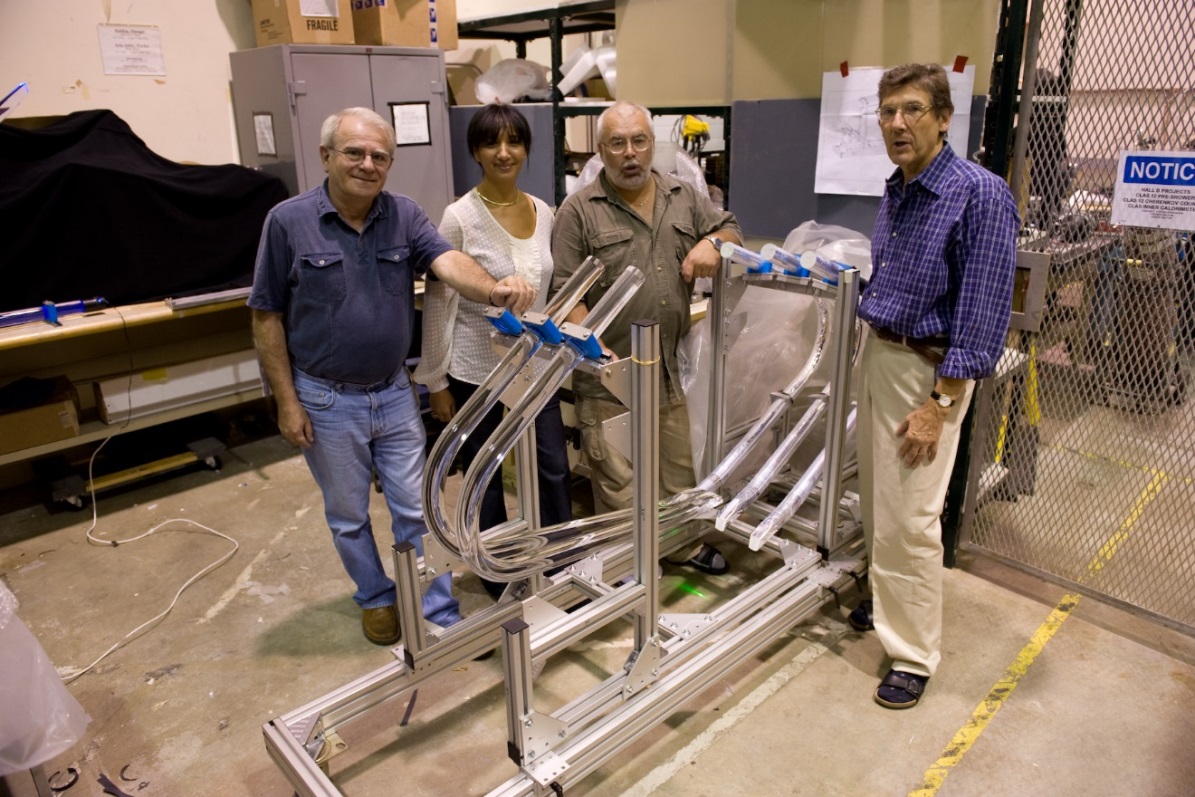 SVT R4 Assembly
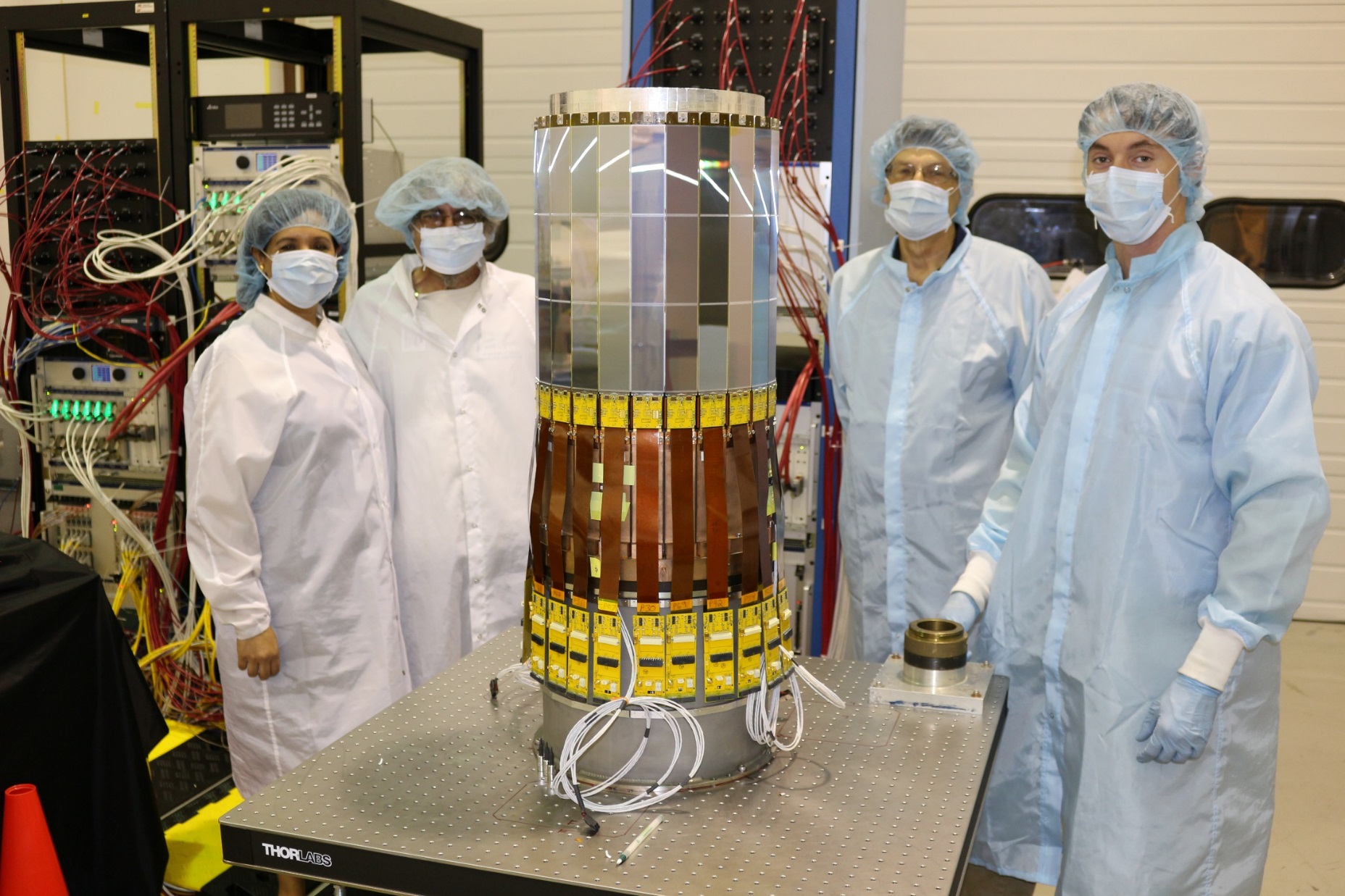 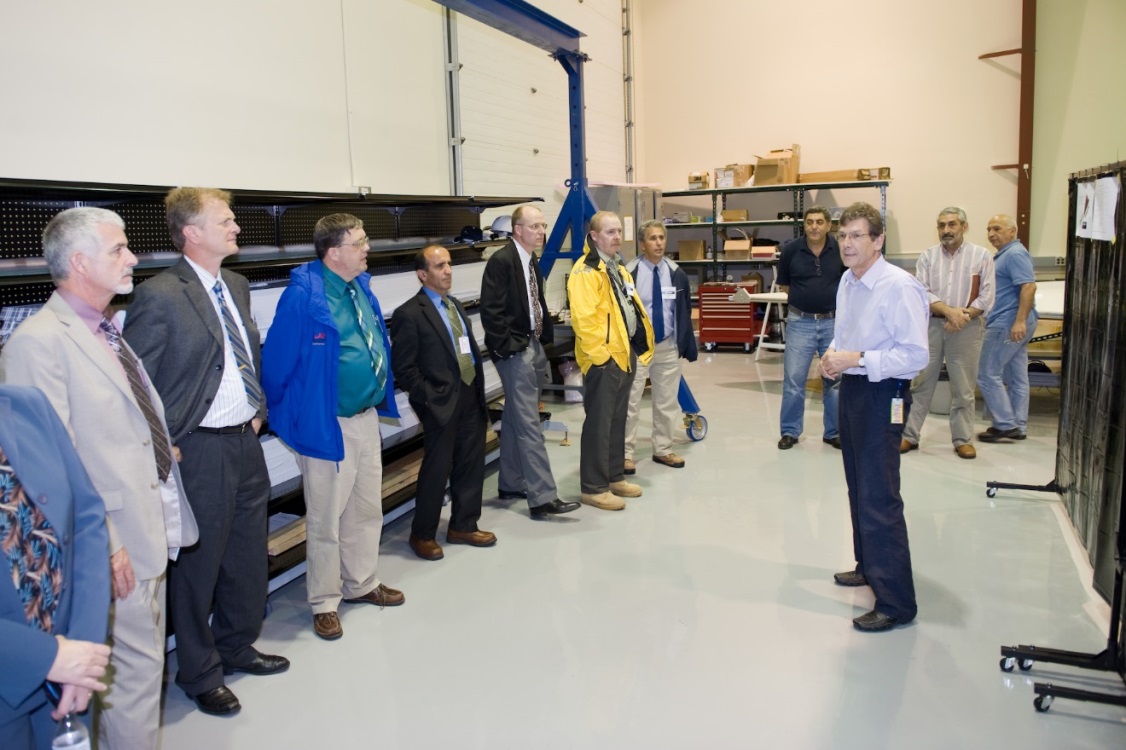 Volker on Tour
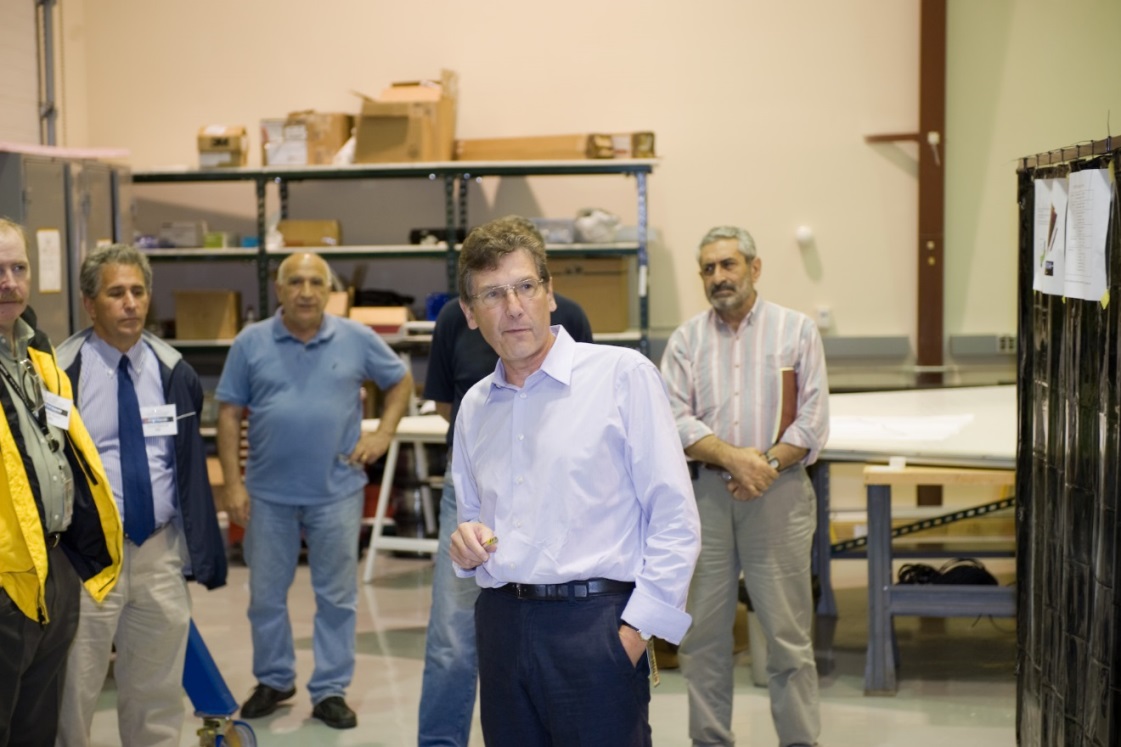 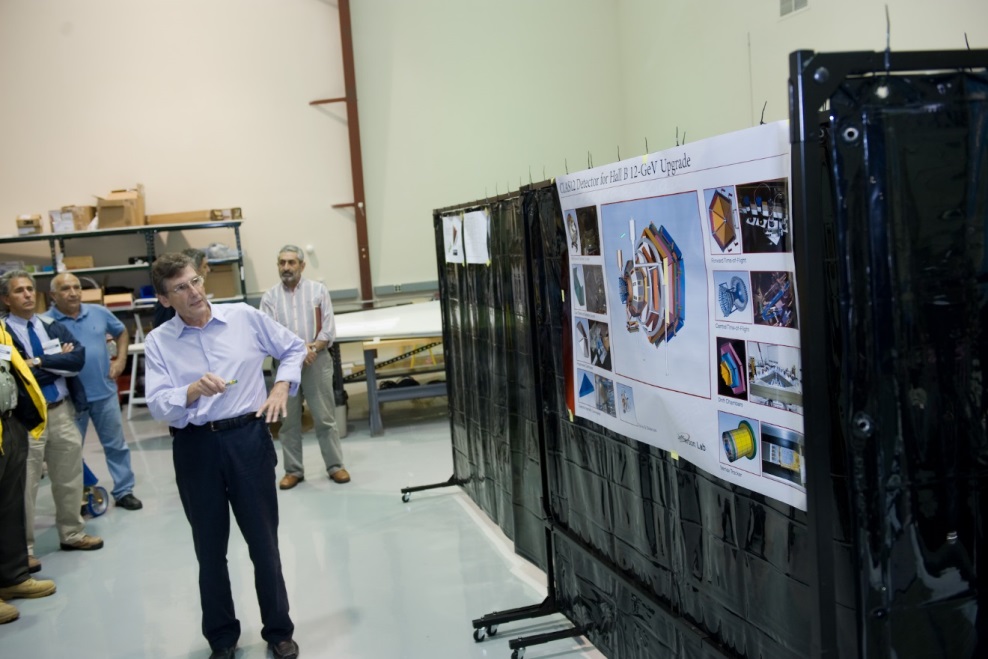 Another Day, Another Review…..
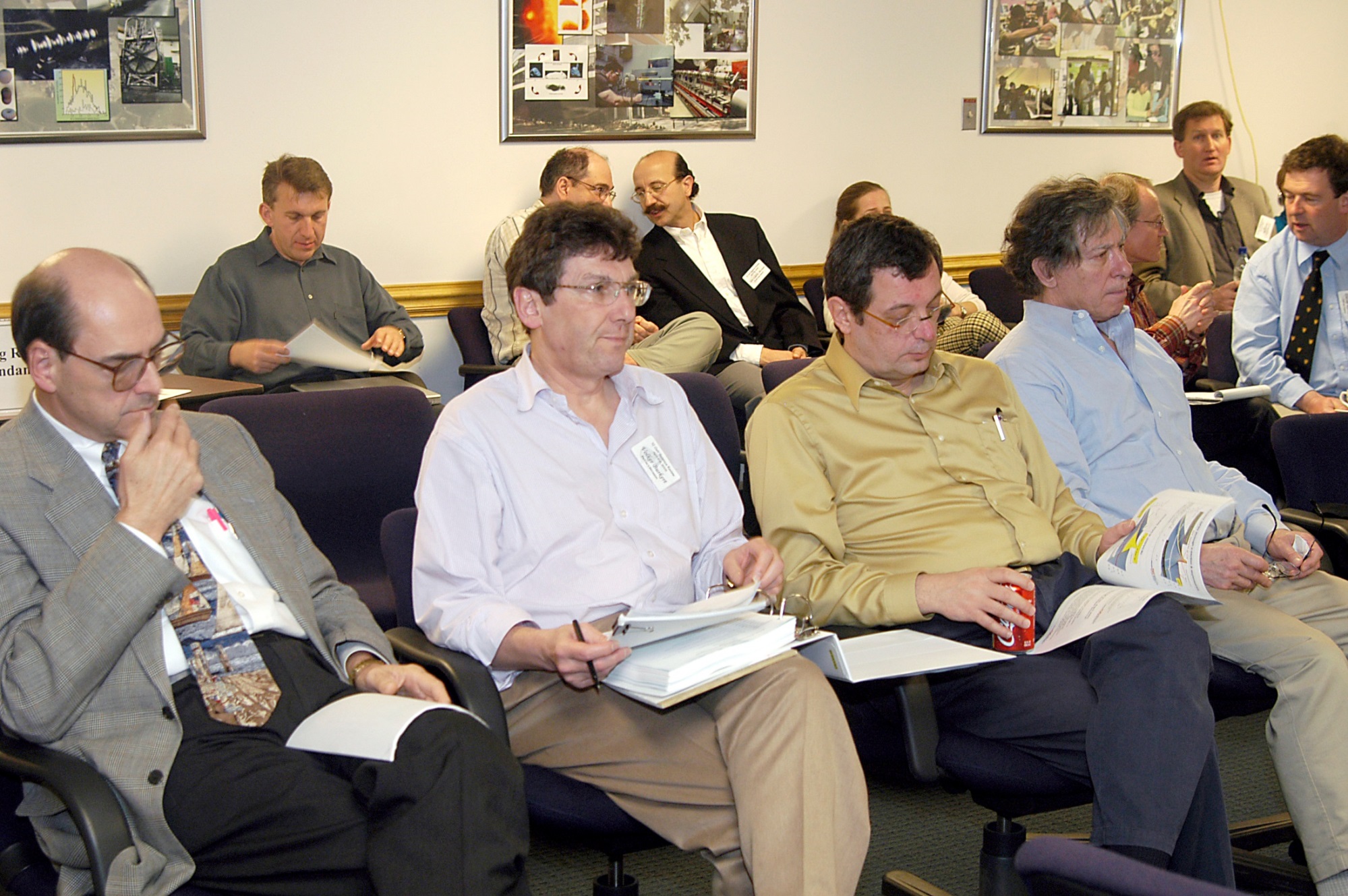 CLAS12
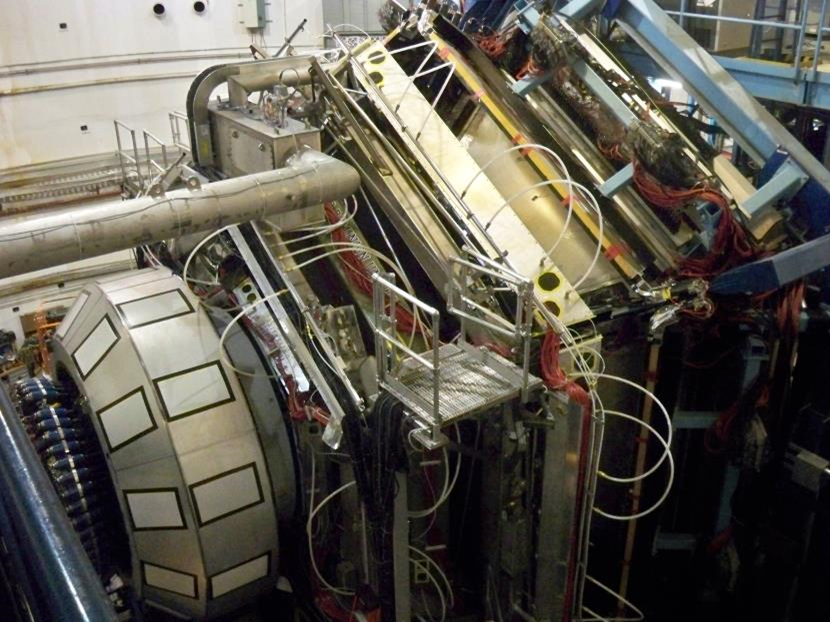